OPROEPDuale leertrajecen 19 - 20Infosessie
24 oktober 2018
Wat is ESF?
ESF = Europees Sociaal Fonds
Afdeling binnen Departement Werk en Sociale Economie

Doel is om maximaal de uitvoering en vernieuwing van het Vlaamse Werkgelegenheidsbeleid te versterken via middelen van de Europese Unie en de Vlaamse overheid

Operationeel programma – 2014-2020 investeringsprioriteiten

Het ESF verdeelt deze middelen – in de vorm van subsidies -
Inhoud
Doelstelling en acties
Alle Studierichtingen (72) - Geselecteerde scholen
https://www.vlaanderen.be/nl/nbwa-news-message-document/document/090135578025d541  

Vanuit het volledige leertraject (toeleiding, screening, matching, opleiding, opvolging en evaluatie, …)

Voorbereiden en uitvoeren van een duaal leertraject vanuit samenwerking onderwijs en werk
Voorbereidende fase (1 maart 2019 – 31 augustus 2019)
Uitvoeringsfase (1 september 2019 – 31 augustus 2020)
Organisatorisch en pedagogisch-didactisch
Ontwikkeling van instrumenten niet toegestaan
Link naar bestaande instrumenten https://www.syntravlaanderen.be/toolbox-duaal-leren
Acties?
De rol van sectoren (begeleiding van bedrijven en scholen, opzetten intersectorale partnerschappen, …);
Samenwerking tussen werkactoren, bedrijven en scholen
Het versterken van de relatie tussen de schoolomgeving en de werkplekomgeving; 
Het professionaliseren en ondersteunen van praktijkleerkrachten, trajectbegeleiders en het bevorderen van de samenwerking met mentoren;
Sensibiliserende activiteiten met oog op het verhogen van de instroom van leerlingen in de duale opleiding en het versterken van het aanbod van werkplekken;
Het verder vertalen van het standaardtraject van de duale opleiding naar de school en werkplekomgeving;
De uitwerking van bestaande instrumenten, tools en methodieken naar de context van de duale opleiding. 
…
Gender integreren binnen het ESF-project, hoe doe je dat?
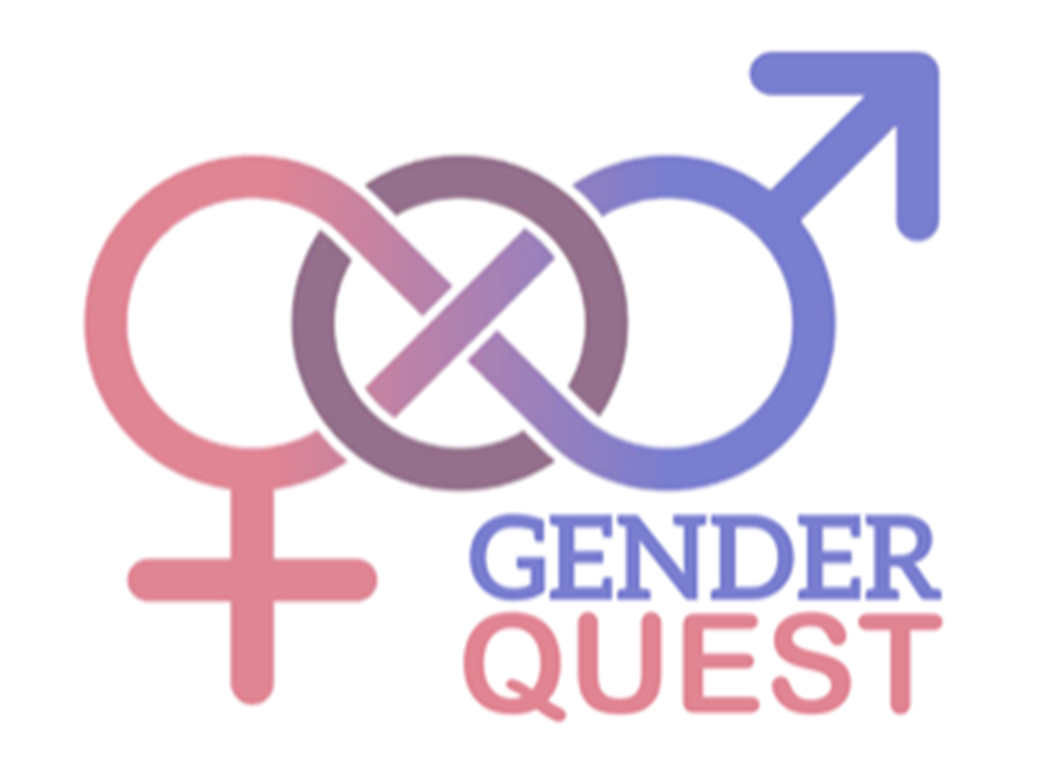 Zo start jouw gender quest
Ontwerpfase

breng de diversiteit in je doelgroep in beeld.

data verzamelen: 
Zoek statistieken die M/V gevoelig zijn
Kijk of er al literatuur is over de gender dimensie van je thema. Wij met ESF zetten je al op weg (raadpleeg onze website)

Opgelet: mannen en vrouwen zijn geen homogeen blok!
[Speaker Notes: Uitdaging: voldoende verfijnen
In de oproepfiche kunnen eventueel algemene cijfers meegegeven worden –]
De quest zelf: op weg naar de Holy grail.
Implementatiefase

Enkele basisvragen:
Welk geslacht wil je met je project bereiken, eerder mannen of vrouwen of beiden?
Welke drempels ervaren M/V om mee te doen aan dit project? Kunnen er extra maatregelen worden genomen om hen toch te bereiken? 
Sluiten de aangeboden activiteiten aan bij de behoeften van de door jou beoogde doelgroepen? Maw hoe kan mijn project ervoor zorgen dat de resultaten positief zijn voor vrouwen en mannen?
Heb je de quest tot een goed einde gebracht?
Monitoring en evaluatie

Enkele vragen:
Hoe ga je meten dat je de doelgroep hebt bereikt?
Heeft het project een antwoord geboden op de noden en interesses van vrouwen en mannen?
Heeft het project geleid tot veranderingen in de situatie van mannen? Vrouwen?
Vragen?Of wil je jouw projectvoorstel gender proof maken?
Neem dan gerust contact op met:
Annemie Roets
	annemie.roets@wse.vlaanderen.be 
Caroline Meyers
	caroline.meyers@wse.vlaanderen.be
Output van het project
Implementatie en uitvoeren van het duale leertraject 

Eindrapport – Geleerde lessen 

Andere onderwijs- en werkactoren op weg helpen om duale leertrajecten  op te zetten en werkvormen te implementeren in de eigen organisatie & setting.
Wie kan voorstel indienen?
Enkel paritair samengestelde sectororganisaties (andere organisaties als partner)
Zie lijst: https://www.werk.be/beleidsthemas/sectoren/sectorconvenants/sectorfondsen
Minimaal deelnemende school aan proeftuin op de werkplek als partner in het project
1 project per studierichting – of gebundeld project van sector
Studierichtingen die al gefinancierd werden in oproep 391 en 422 komen niet meer in aanmerking ! 
Volwassenonderwijs – Hoger Onderwijs niet  (zie andere oproep 451)
Kosten & Financiering
Financiering
Oproepbudget 1.500.000 euro 

Richtbudget van 150.000 euro per studierichting 

Maximaal 40% ESF –  60.000 euro 
Maximaal 30% VCF –  45.000 euro
30% Eigen financiering (privaat of publiek)
Bv. door personeelsinzet van scholen
Bv. door eigen middelen sectoren
Bv. door private financiering

Middelen sectorconvenant kunnen ingebracht worden
Kosten
1 kosteneenheid: Gepresteerde tijd 

SUT: Standaarduurtarief 

Berekening SUT

Brutoloon x 1,2%   bv. 3000 euro x 1,2% = 36 euro / uur

In 1,2% zit forfait voor alle loonlasten (eindejaar, vakantiegeld, extralegale voordelen, ..) 

Brutoloon – Januari 2019		Maximaal 1720 u / jaar
Kosten – Alle andere kosten
Voor alle andere gemaakte kosten wordt een forfait van 40% toegepast. 

Forfait van 40% op totale kost op basis van SUT. 

Kosten moeten niet worden bewezen
Forfaitaire kost wordt automatisch toegekend

Bv. Alle personeelsleden genereren op basis van de standaarduurtarieven een kost van 20.000 euro 
20.000 X 40% = 8.000 euro
Totale kost = 28.000 euro.
Kosten – statutaire medewerkers
Financiering

SUT inbrengen als publieke cofinanciering

Kosten
 
SUT + 40% aan kostenzijde

Zie voorbeeld oproepfiche
Vastbenoemde medewerkers - voorbeeldZonder vervanging
KOSTEN = 7.560 euro

Vastbenoemde medewerker JAN DUAAL

Presteert 150 u op het project

Brutoloon van 3000 euro 

SUT= 36 euro ( 3.000 x 1,2% )

Kost= 150u x 36 euro = 5.400 
+ 40% = 5.400 x 40% = 2.160
FINANCIERING = 7.560 euro

Andere publ cof = 5.400 euro

ESF = 1234,29 (2.160 x 4/7)

VCF Werk = 925,71 ( 2.160 x 3/7 )
Vastbenoemde medewerkers - voorbeeldZonder vervanging
KOSTEN = 82.320 euro

Els statutair – 100u – 4000 euro - 48 euro
Piet contractueel – 500u – 3000 euro – 36 euro 
Yassin statutair – 200u - 5000 euro – 60 euro
Jules contractueel – 1000u – 2000 euro – 24 euro

Els = 100u x 48 = 4.800 euro
Piet = 500u x 36 = 18.000 euro
Yassin = 200u x 60 = 12.000 euro
Jules = 1000u x 24 = 24.000 euro 

Totale kost= 58.800 euro 
+ 40 % = 23.520 euro

Totale kost statutairen = 16.800 euro
FINANCIERING = 82.320 euro

Andere publ cofinanciering

16.800 euro (20,4 %)
-> 9,6% te kort 
-> 24.696 euro (= 30%) 

ESF = 82.320 euro x 40%

VCF Werk = 82.320 euro x 30%
Vastbenoemde medewerker Met vervanging
Vastbenoemde medewerker Yassin presteert 100 u op project en heeft brutoloon van 4.000 euro

Wordt vervangen in zijn opdracht door contractuele medewerker door Jules – met brutoloon 3000 euro. 

SUT = 3.000 euro ( loon vervanger ) x 1,2% = 36 euro 
Kost = 3.600 euro + 40% 

Tussen Yassin & Jules moet vervangingsovereenkomst bestaan – met duidelijke link naar project
En nog dit..
Staatssteun – Niet van toepassing

Wetgeving overheidsopdrachten

Tijdsregistratie – Sjabloon ESF
Projectvoorstel
Hoe maak je projectvoorstel op?
Project indienen in ESF-applicatie

Inhoudelijke vragen beantwoorden – 

Vragen overnemen in Word 

Kosten- en financieringstabel opmaken
Raming van kosten  

Planning opmaken – Sjabloon

Toevoegen van kwaliteitsbewijs
Oproep 450 - algemeenhoe indienen?
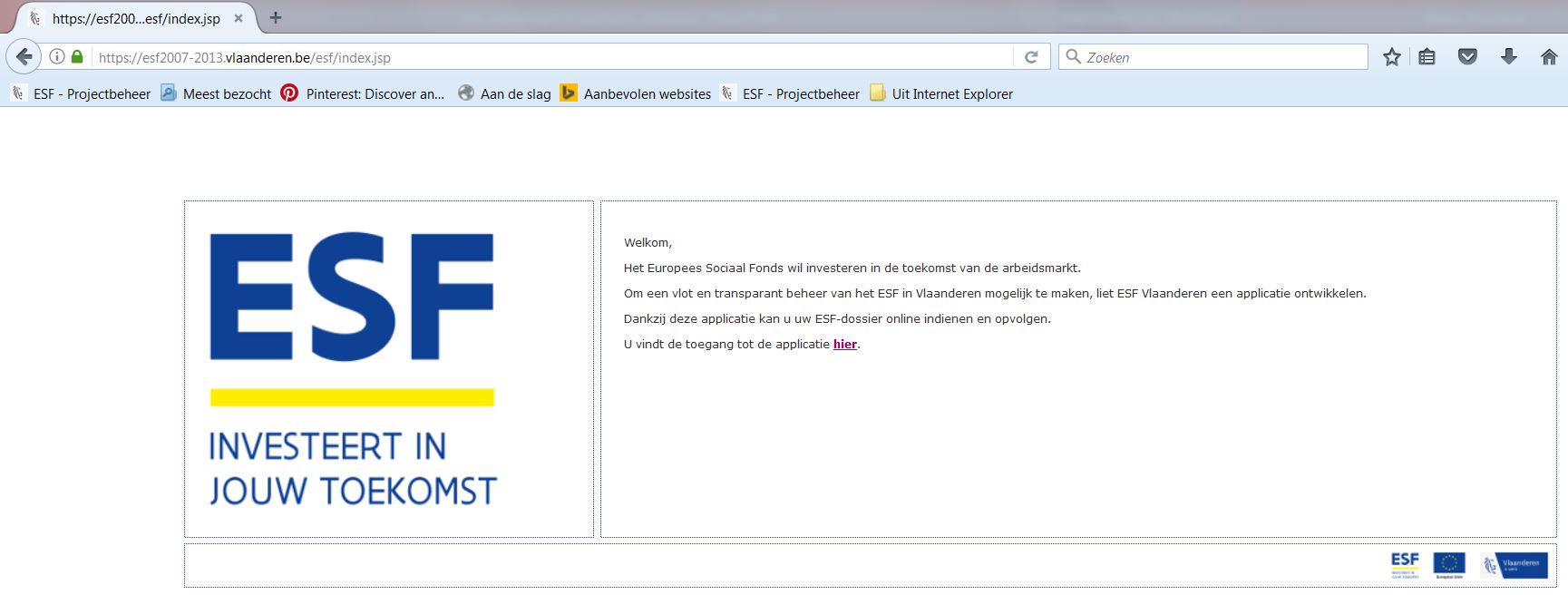 Online via de ESF-applicatie 
https://esf2007-2013.vlaanderen.be/esf/index.jsp
[Speaker Notes: Aanmelden in de applicatie met digitale ID-kaart.]
Tijdslijn
Deadline indienen projectvoorstel
15 januari 2019
Beslissing managementcomité – managementautoriteit ESF
21 februari 2019
Start projecten 
1 maart 2019
Einde projecten
31 augustus 2020
Rapporteringen
Rapportperiode 1 – 31/8/2019
Eindrapportering – 31/8/2020
Na goedkeuring projectvoorstel
Startsessie met alle projectpromotors

Projectbeheerder 

Opmaken project- en partnerschapsovereenkomsten

Archiefruimte ESF (opladen bewijsstukken)

Coaching 

Werkgroep gender en duaal leren

Rapportering – Controle
Maak afspraak voor aftoetsen projectidee
Inhoudelijk – financieel – kwaliteit  
Pieter Van Sande
Pieter.VanSande@wse.vlaanderen.be
02/552.83.42

Tyne Van der Veken 
Tyne.Vanderveken@wse.vlaanderen.be
02/553.44.24
Maak afspraak voor aftoetsen projectidee
Gender
Annemie Roets
annemie.roets@wse.vlaanderen.be 
Caroline Meyers
caroline.meyers@wse.vlaanderen.be 

Technische vragen ESF applicatie
esfsupport@vlaanderen.be
VRAGEN
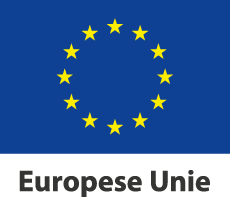 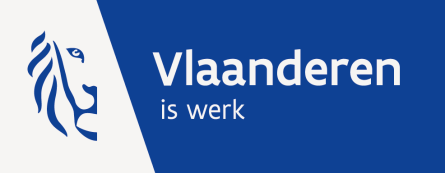